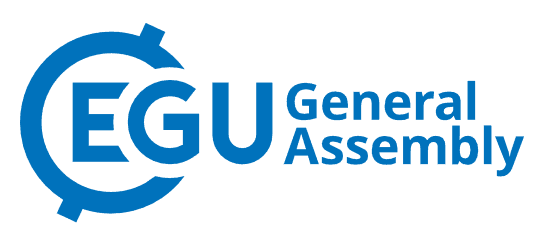 Urban Drainage Network Modeling Based on Physics-Informed Graph Analysis
Mohammad Rajabi1, Mohsen Hajibabaei1 and Robert Sitzenfrei1*
1Department of Infrastructure Engineering, University of Innsbruck, Innsbruck, Austria
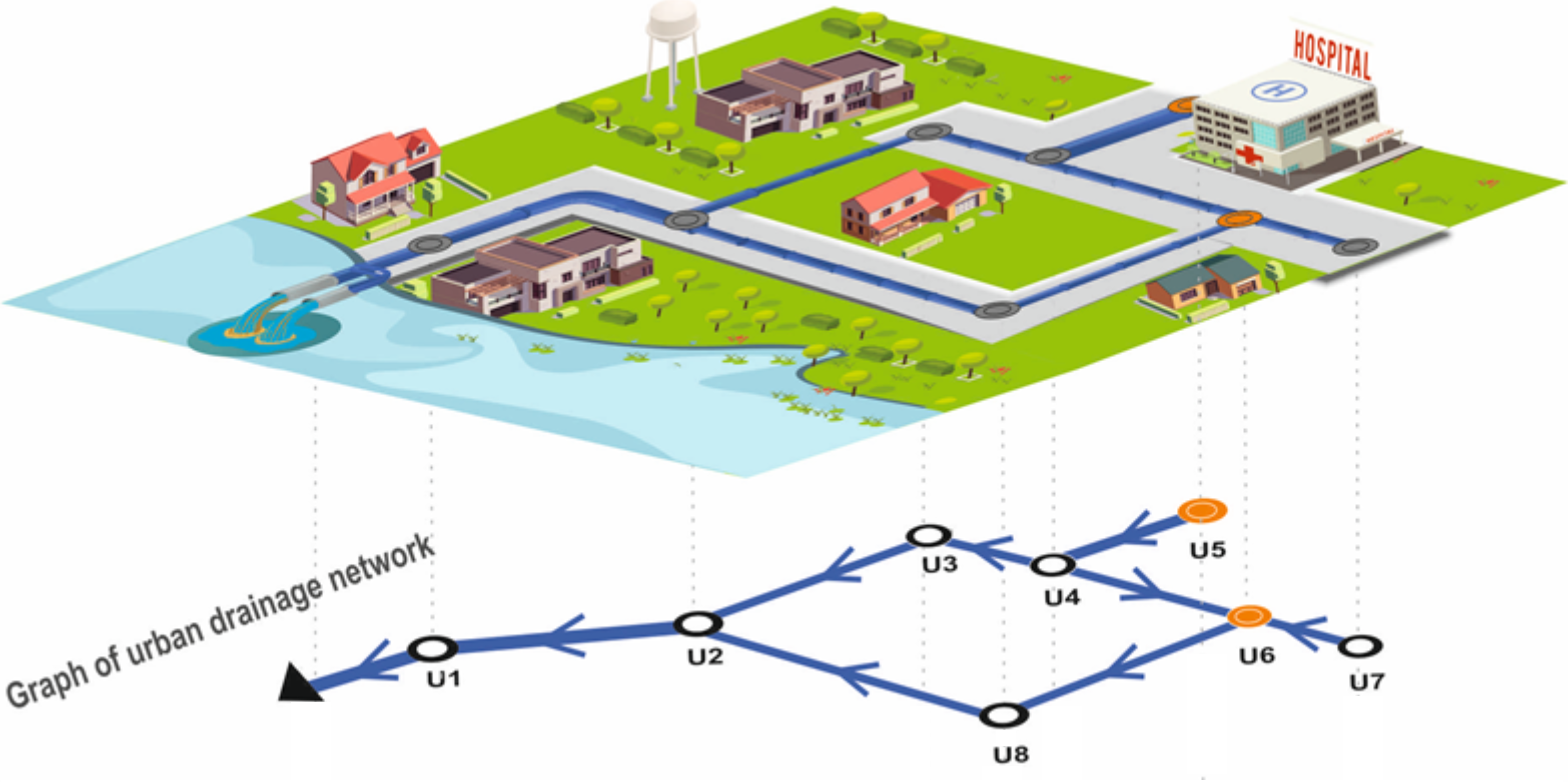 Application of the proposed graph-based urban drainage network model
Optimization of flood mitigation projects by calculating objective functions in different scenarios, such as:
LID (Low Impact Development) placement
Network design
Network Rehabilitation 
Calculation of reward values in reinforcement learning methods
Global resilience analysis
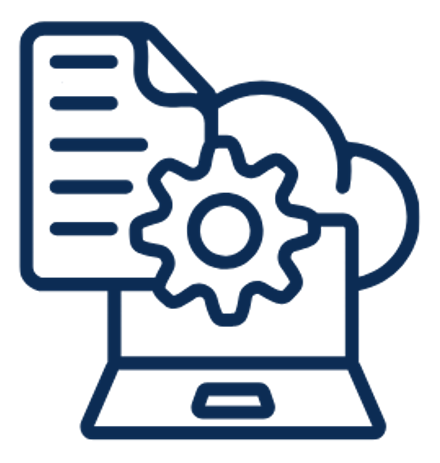 1
Urban Drainage Network Modeling Based on Physics-Informed Graph Analysis
EGU General Assembly, May 2025, Vienna, Austria
3
Application
Flow routing
1
2
Results
Flow routing in urban drainage network
Legend
Inlet
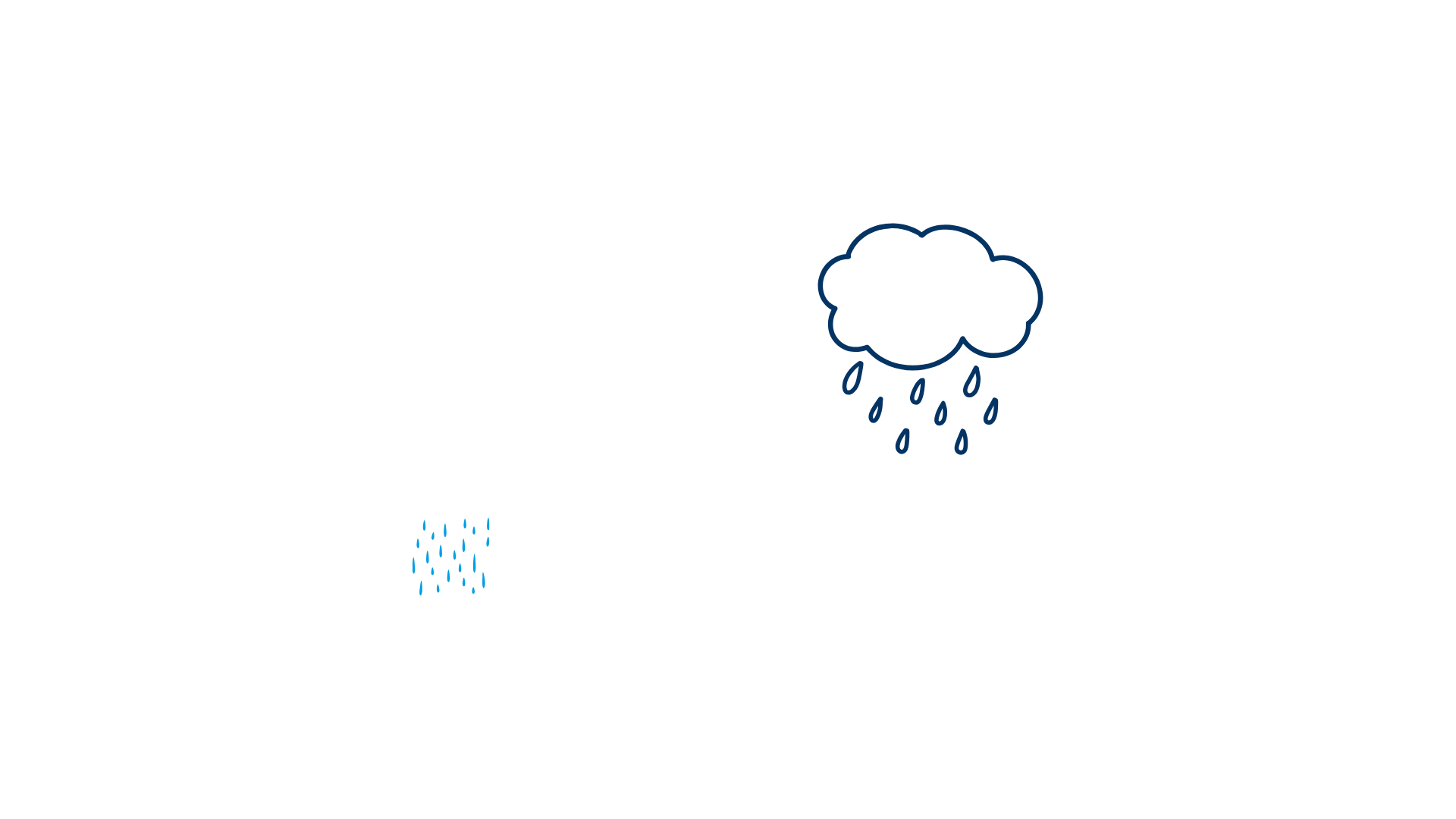 Outlet
Conduit
Subcatchment 1
Subcatchment 3
2
1
Hydrologic Model
Hydraulic Model
Subcatchment 2
4
Nonlinear Reservoir Model
Hydrodynamic Model
Subcatchment 5
Subcatchment 4
3
5
Physics-Informed Graph Network
2
Urban Drainage Network Modeling Based on Physics-Informed Graph Analysis
EGU General Assembly, May 2025, Vienna, Austria
3
Application
Flow routing
1
2
Results
Flow routing in urban drainage network
Legend
Max flow1
Q (m³/s)
Inlet
Q (m³/s)
0.7
Max flow3
0.5
Outlet
Q (m³/s)
Max flow3
0.5
Max flow2
Flow
Max flow2
t (s)
2
2
1
1
Conduit
Max flow2
t (s)
Max flow5
Q (m³/s)
Max flow4
Q (m³/s)
0.5
4
4
0.5
Max flow4
Max flow5
3
3
5
5
3
Urban Drainage Network Modeling Based on Physics-Informed Graph Analysis
EGU General Assembly, May 2025, Vienna, Austria
3
Application
Flow routing
1
2
Results
Results
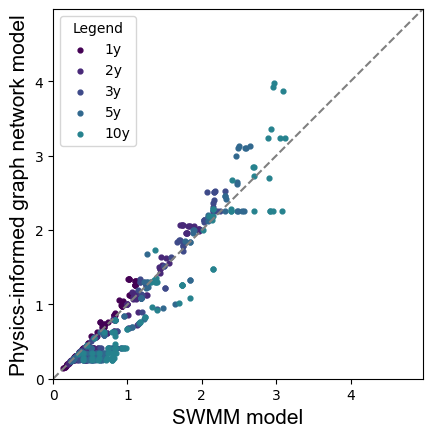 Maximum Flow of Pipes Based on the SWMM and graph-based model
4
Urban Drainage Network Modeling Based on Physics-Informed Graph Analysis
EGU General Assembly, May 2025, Vienna, Austria
3
Application
Flow routing
1
2
Results
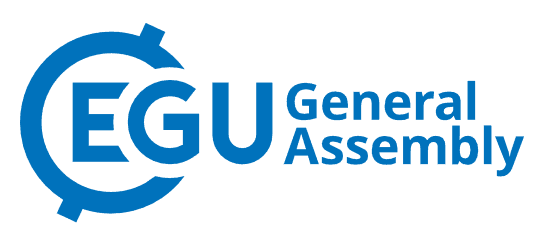 Contact
Mohammad Rajabi
PICOA.12University of Innsbruck, Austria  E-Mail: Mohammad.Rajabi@uibk.ac.at
Acknowledgments
This research is part of the ‘RESTORE’ project and is funded by the Austrian Science Fund (FWF) P 36737-N.
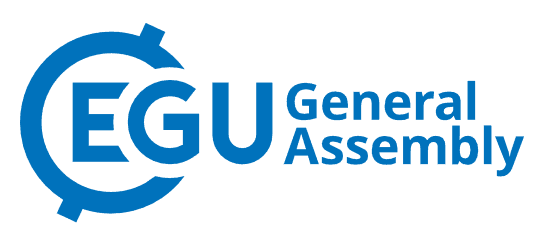 Urban Drainage Network Modeling Based on Physics-Informed Graph Analysis
Mohammad Rajabi1, Mohsen Hajibabaei1 and Robert Sitzenfrei1*
1Department of Infrastructure Engineering, University of Innsbruck, Innsbruck, Austria
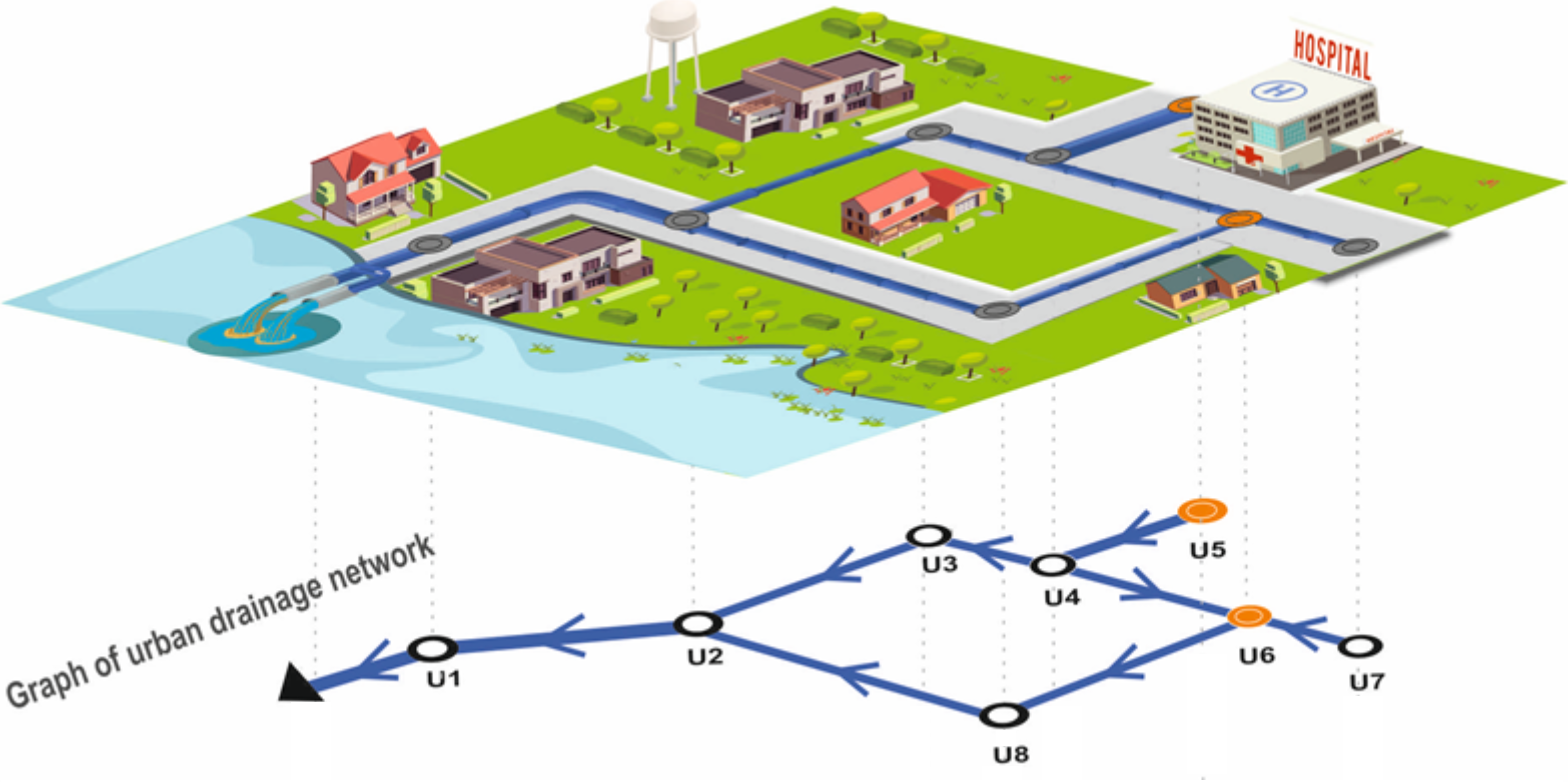 Research gaps
1
Urban Drainage Network Modeling Based on Physics-Informed Graph Analysis
EGU General Assembly, May 2025, Vienna, Austria
1
3
Research gaps
2
Research aims
Application
Research gaps
2
Urban Drainage Network Modeling Based on Physics-Informed Graph Analysis
EGU General Assembly, May 2025, Vienna, Austria
1
3
Research gaps
2
Research aims
Application
Research aims
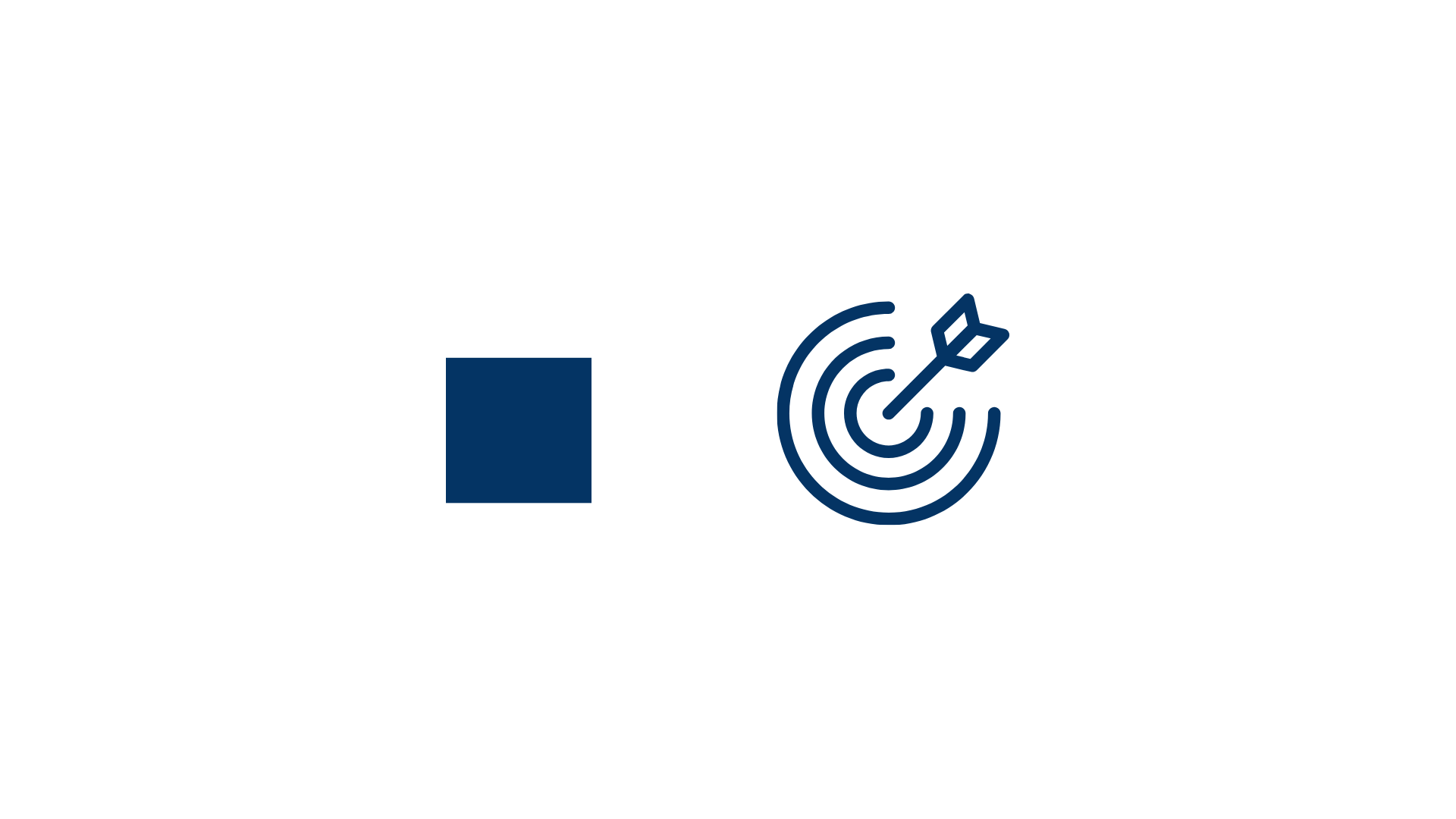 A novel physics-informed graph theory model for flow routing under normal and failure conditions is developed and validated using the Storm Water Management Model (SWMM). 

Hydraulically informed graph metrics are developed using weighted shortest path results to enhance the accuracy of flow estimation.
3
Urban Drainage Network Modeling Based on Physics-Informed Graph Analysis
EGU General Assembly, May 2025, Vienna, Austria
1
3
Research gaps
2
Research aims
Application
Application of the proposed graph-based urban drainage network model
Optimization of flood mitigation projects by calculating objective functions in different scenarios, such as:
LID (Low Impact Development) placement
Network design
Network Rehabilitation 
Calculation of reward values in reinforcement learning methods
Global resilience analysis
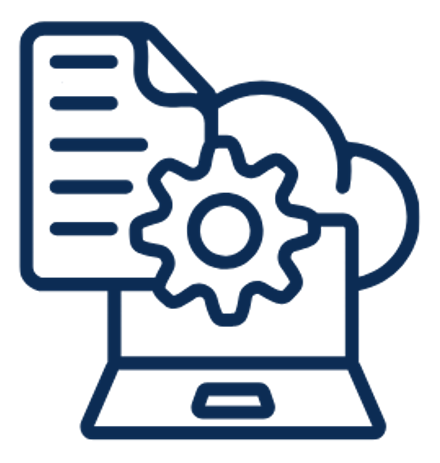 4
Urban Drainage Network Modeling Based on Physics-Informed Graph Analysis
EGU General Assembly, May 2025, Vienna, Austria
1
3
Research gaps
2
Research aims
Application
Graph-based Model of Urban Drainage Network
Legend
Inlet
Outlet
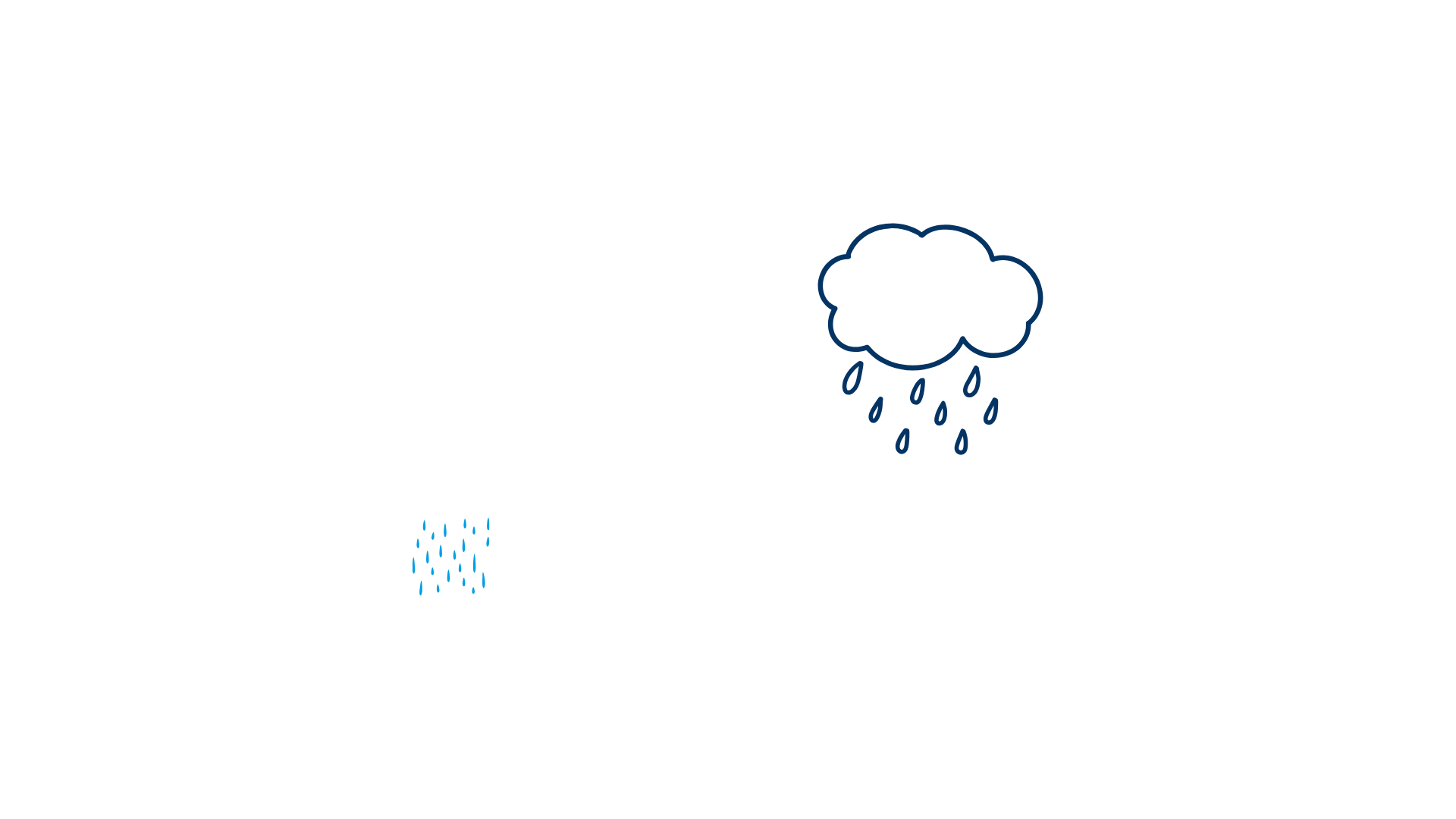 Subcatchment 3
Subcatchment 1
Conduit
2
1
Subcatchment 2
4
Subcatchment 5
Subcatchment 4
3
5
5
Urban Drainage Network Modeling Based on Physics-Informed Graph Analysis
EGU General Assembly, May 2025, Vienna, Austria
4
5
6
Graph analysis
Results
Case study
Legend
Graph-based Model of Urban Drainage Network
Inlet
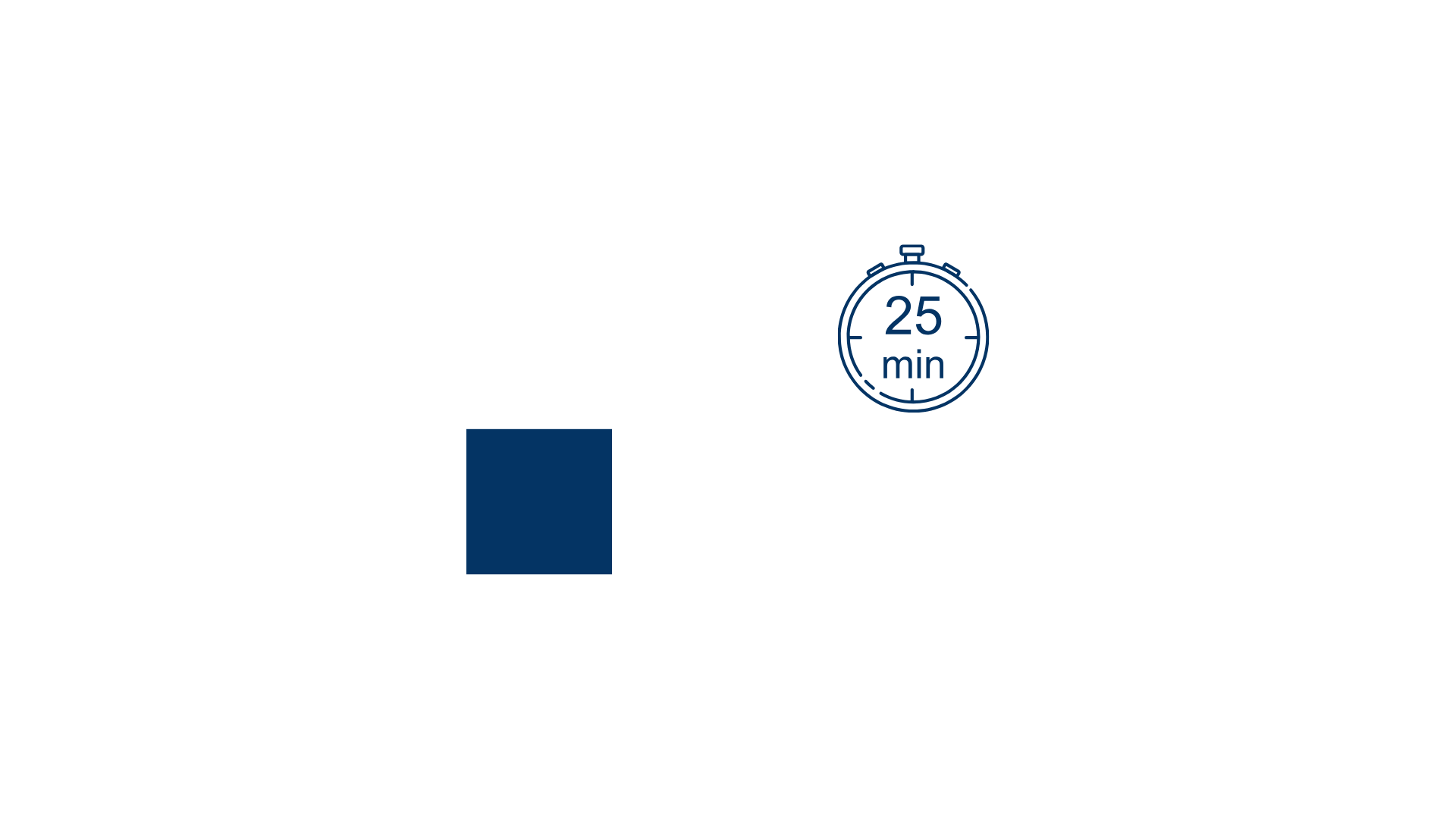 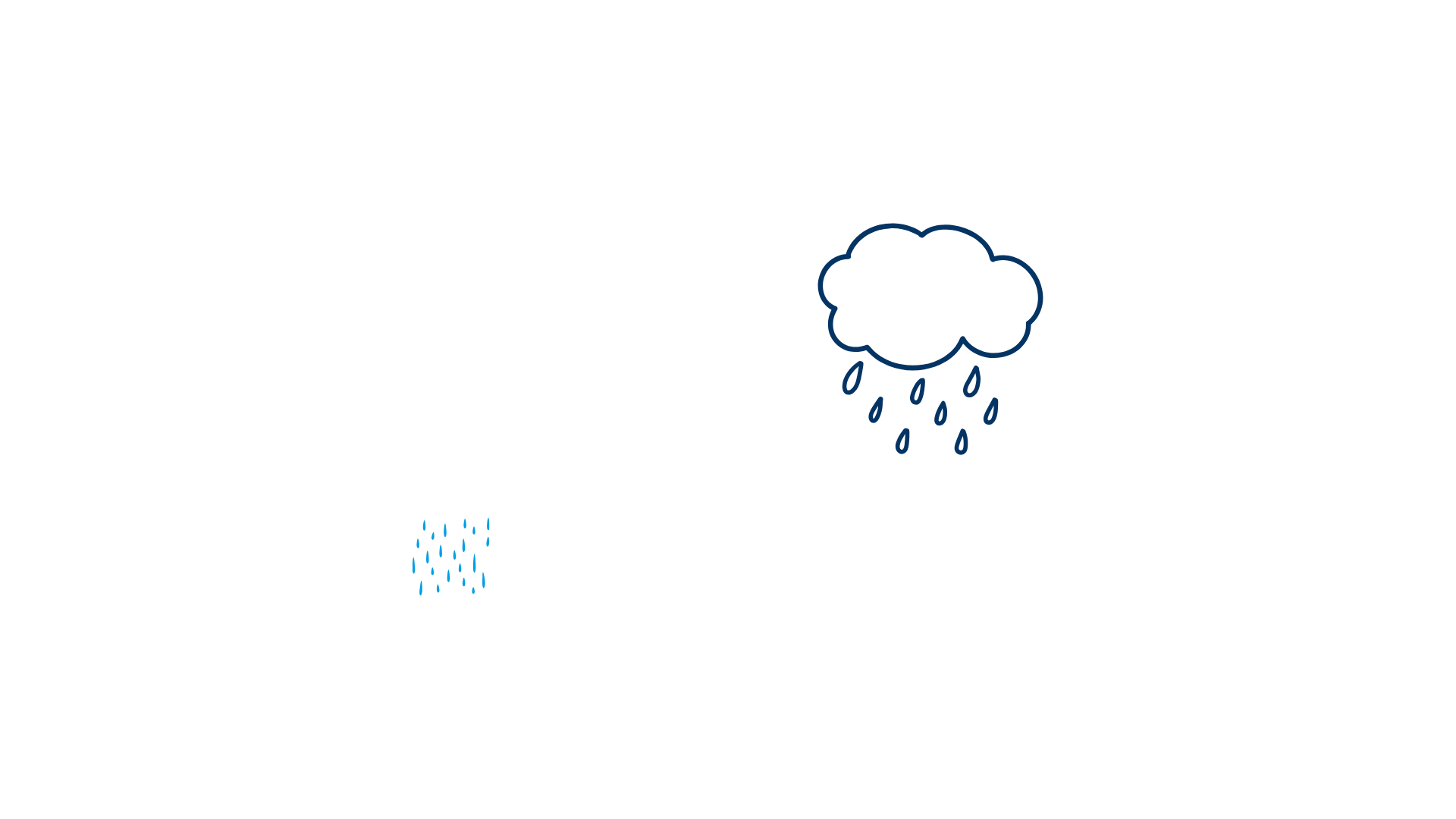 Outlet
Conduite
2
1
Capacity: 0.4m³/s
Travel Time: 2.5 min
Capacity: 0.4m³/s
Travel Time: 2 min
4
Capacity: 0.6m³/s
Travel Time: 1.5 min
Capacity: 0.2m³/s
Travel Time: 1 min
3
5
Capacity: 1 m³/s
Travel Time: 2 min
6
Urban Drainage Network Modeling Based on Physics-Informed Graph Analysis
EGU General Assembly, May 2025, Vienna, Austria
4
5
6
Graph analysis
Results
Case study
Legend
Graph-based Model of Urban Drainage Network
Q (m³/s)
Q (m³/s)
Q (m³/s)
Q (m³/s)
Q (m³/s)
0.8
Inlet
0.3
0.5
0.7
0.5
Outlet
t (s)
t (s)
Conduite
t (s)
t (s)
t (s)
2
1
4
3
5
7
Urban Drainage Network Modeling Based on Physics-Informed Graph Analysis
EGU General Assembly, May 2025, Vienna, Austria
4
5
6
Graph analysis
Results
Case study
Legend
Graph-based Model of Urban Drainage Network
Inlet
Outlet
Runoff edge betweenness centrality (REBC): inflows from upstream nodes that accumulated because they go through the same edge
Flow
Max flow1
Max flow3
Conduite
2
1
Max flow2
4
Max flow4
Max flow5
3
5
8
Urban Drainage Network Modeling Based on Physics-Informed Graph Analysis
EGU General Assembly, May 2025, Vienna, Austria
4
5
6
Graph analysis
Results
Case study
Legend
Graph-based Model of Urban Drainage Network
Inlet
Outlet
Conduit
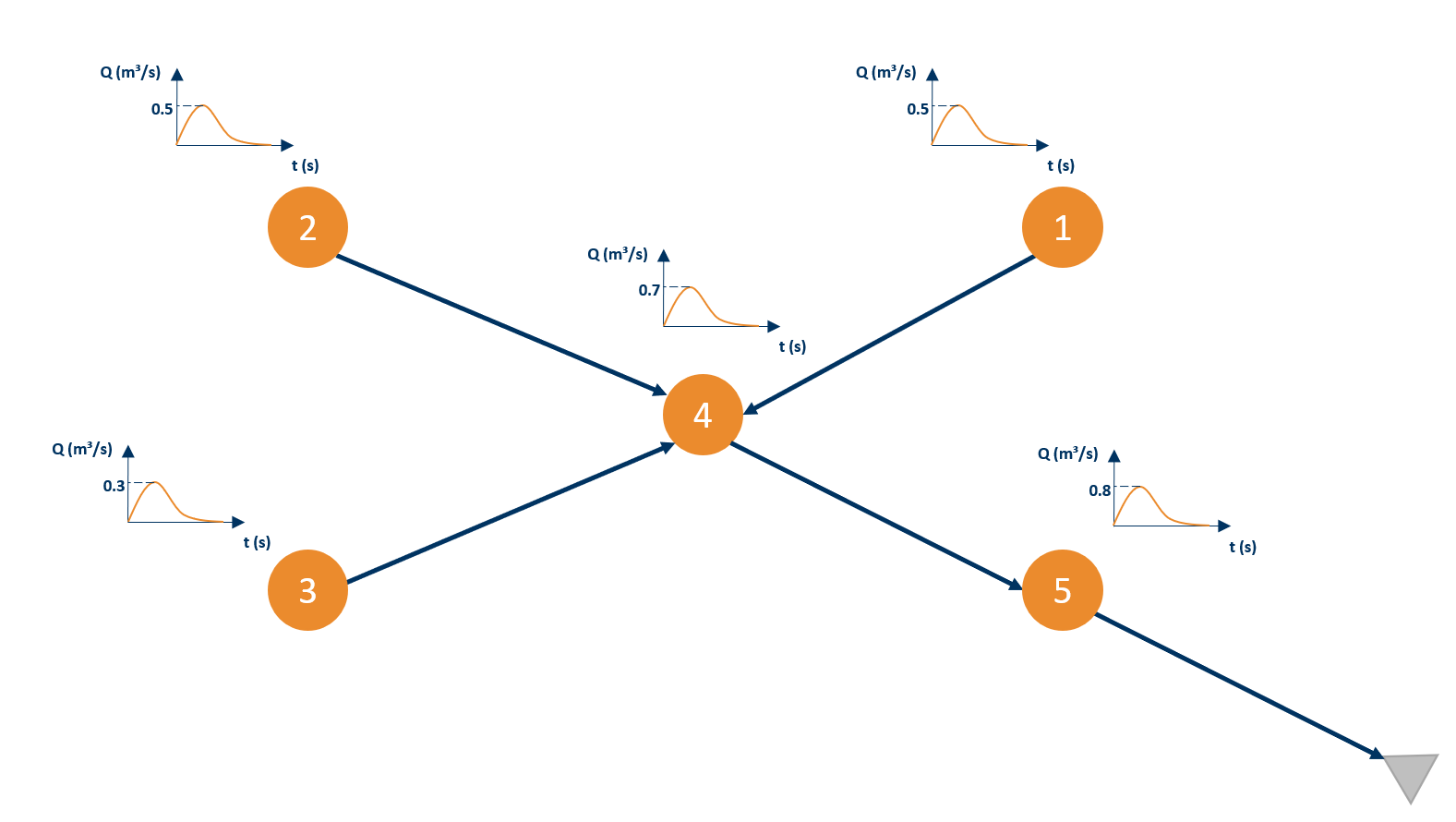 2
1
REBC: 0.5 m³/s
REBC: 0.5 m³/s
4
REBC: 0.3 m³/s
REBC: 2 m³/s
3
5
REBC: 2.8 m³/s
9
Urban Drainage Network Modeling Based on Physics-Informed Graph Analysis
EGU General Assembly, May 2025, Vienna, Austria
4
5
6
Graph analysis
Results
Case study
Legend
Graph-based Model of Urban Drainage Network
Inlet
Outlet
Conduit
0.1 m³/s
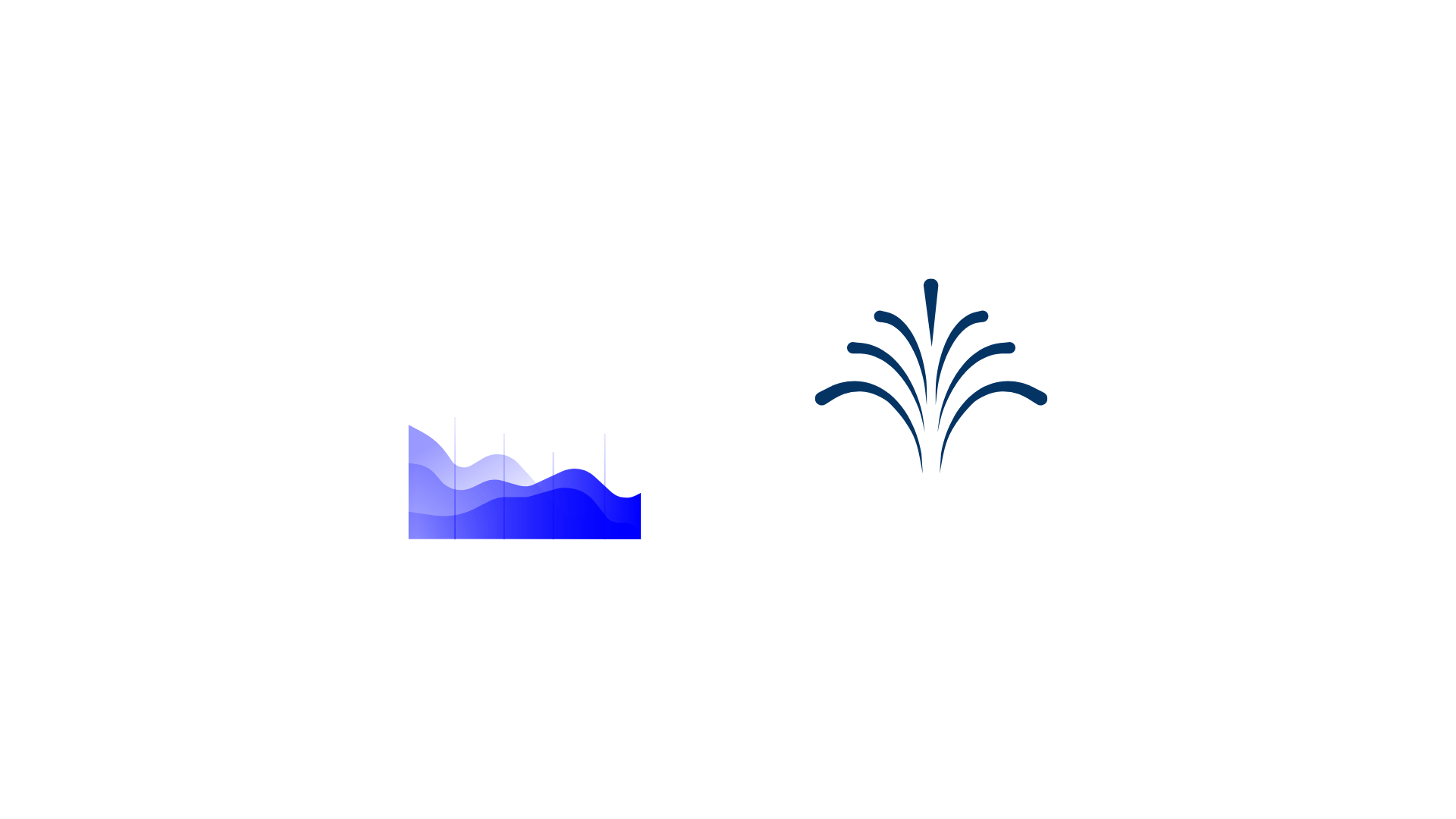 2
1
2
2
1
REBC: 0.5 m³/s
REBC*: 0.4 m³/s
REBC: 0.5 m³/s
Capacity: 0.4m³/s
Travel Time: 2.5 min
REBC*: 0.5 m³/s
Capacity: 0.4m³/s
Travel Time: 2 min
4
4
REBC*: 0.3 m³/s
REBC*: 1.9 m³/s
4
Capacity: 0.6m³/s
Travel Time: 1.5 min
Capacity: 0.2m³/s
Travel Time: 1 min
REBC: 0.3 m³/s
REBC: 2 m³/s
3
5
5
REBC*: 2.8 m³/s
Capacity: 1 m³/s
Travel Time: 2 min
3
5
REBC: 2.8 m³/s
10
Urban Drainage Network Modeling Based on Physics-Informed Graph Analysis
EGU General Assembly, May 2025, Vienna, Austria
4
5
6
Graph analysis
Results
Case study
Legend
Graph-based Model of Urban Drainage Network
Inlet
Outlet
Conduit
0.1 m³/s
0.1 m³/s
0.1 m³/s
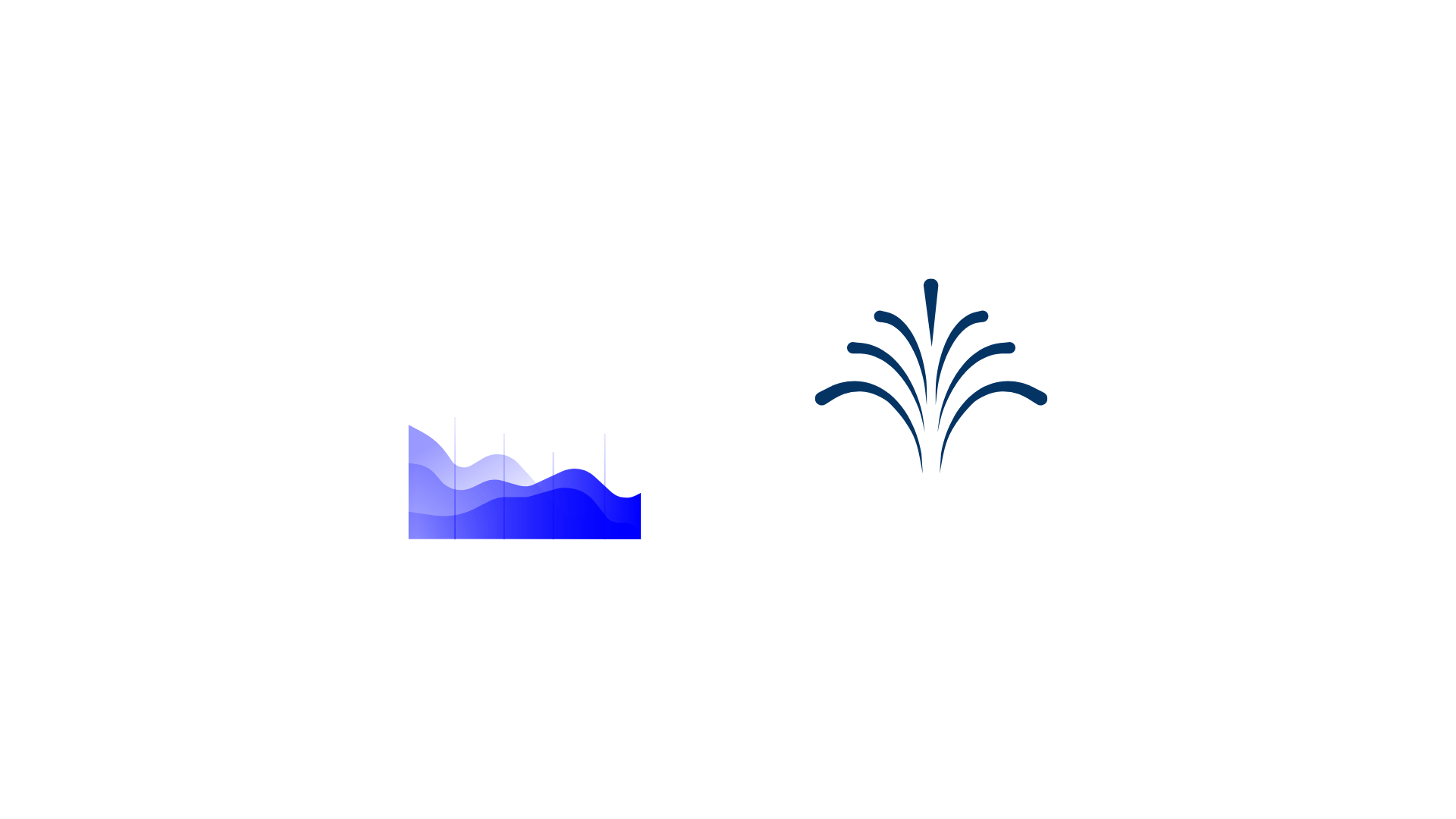 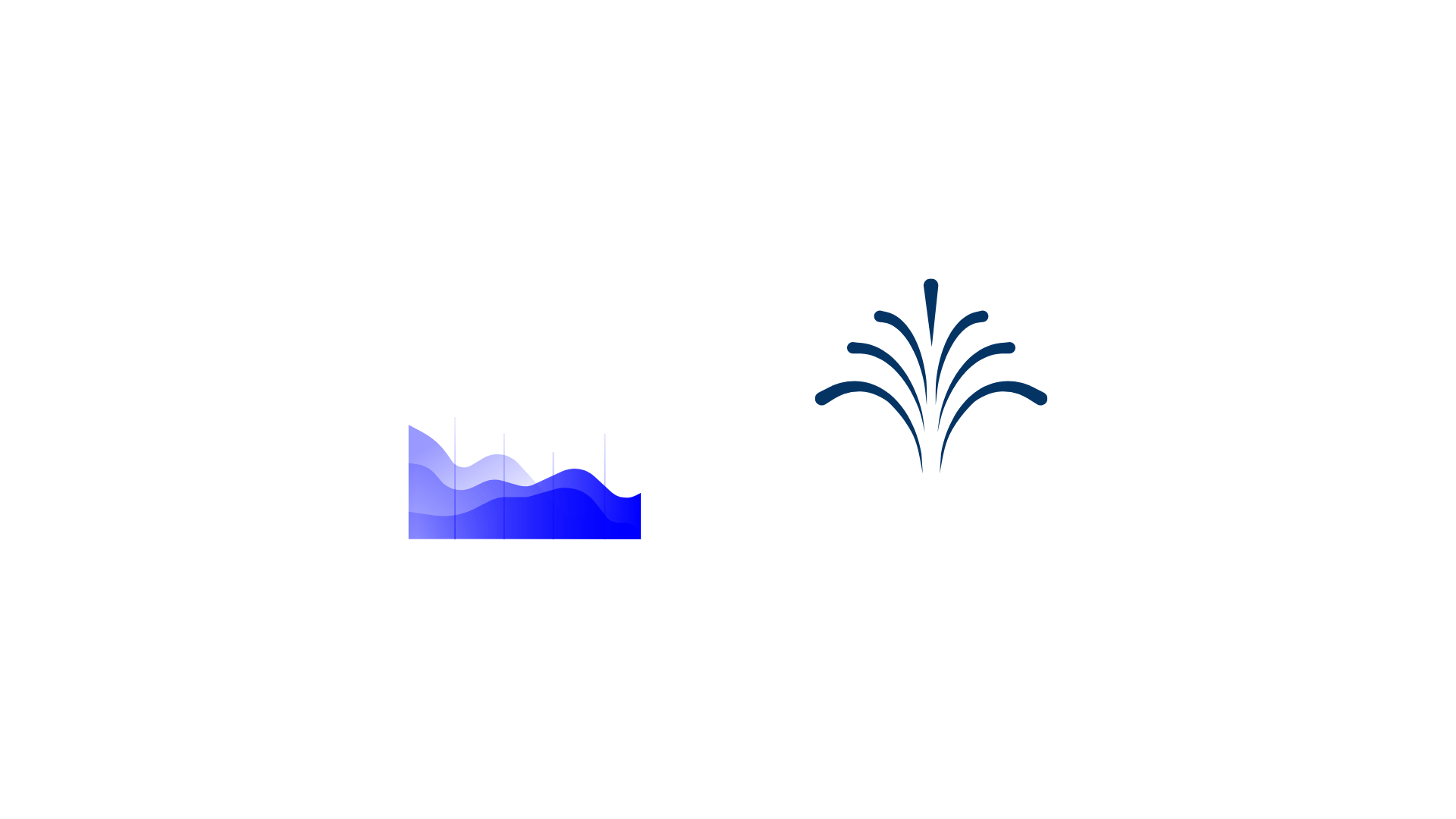 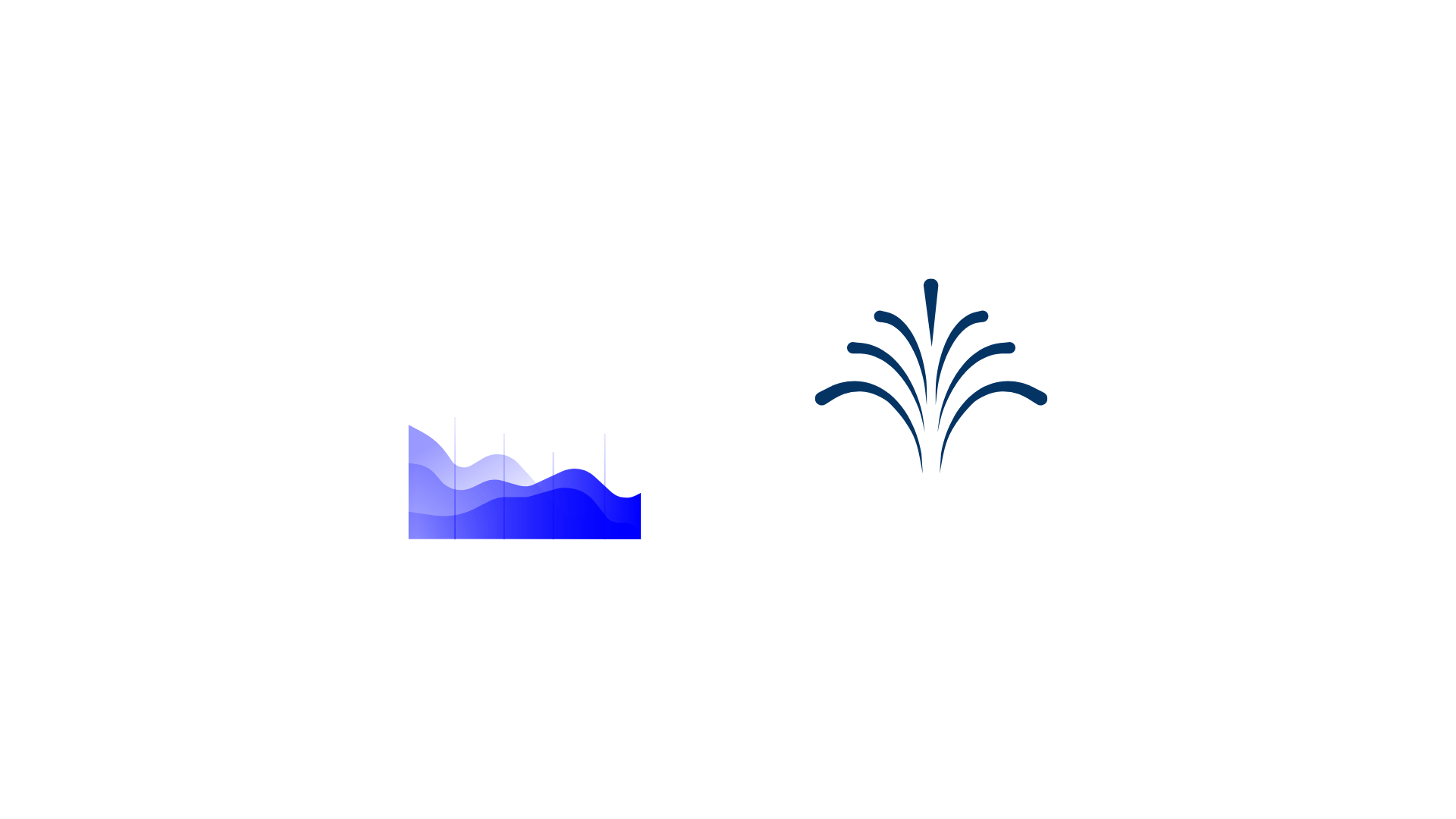 2
2
1
REBC*: 0.4 m³/s
Capacity: 0.4m³/s
Travel Time: 2.5 min
REBC*: 0.5 m³/s
Capacity: 0.4m³/s
Travel Time: 2 min
2
1
1
REBC*: 0.4 m³/s
REBC*: 0.4 m³/s
4
4
REBC*: 0.3 m³/s
REBC*: 1.9 m³/s
4
4
Capacity: 0.2m³/s
Travel Time: 1 min
Capacity: 0.6m³/s
Travel Time: 1.5 min
REBC*: 0.3 m³/s
REBC*: 1.8 m³/s
3
5
5
REBC*: 2.8 m³/s
Capacity: 1 m³/s
Travel Time: 2 min
3
5
5
REBC*: 2.8 m³/s
11
Urban Drainage Network Modeling Based on Physics-Informed Graph Analysis
EGU General Assembly, May 2025, Vienna, Austria
4
5
6
Graph analysis
Results
Case study
Graph-based Model of Urban Drainage Network
0.1 m³/s
0.1 m³/s
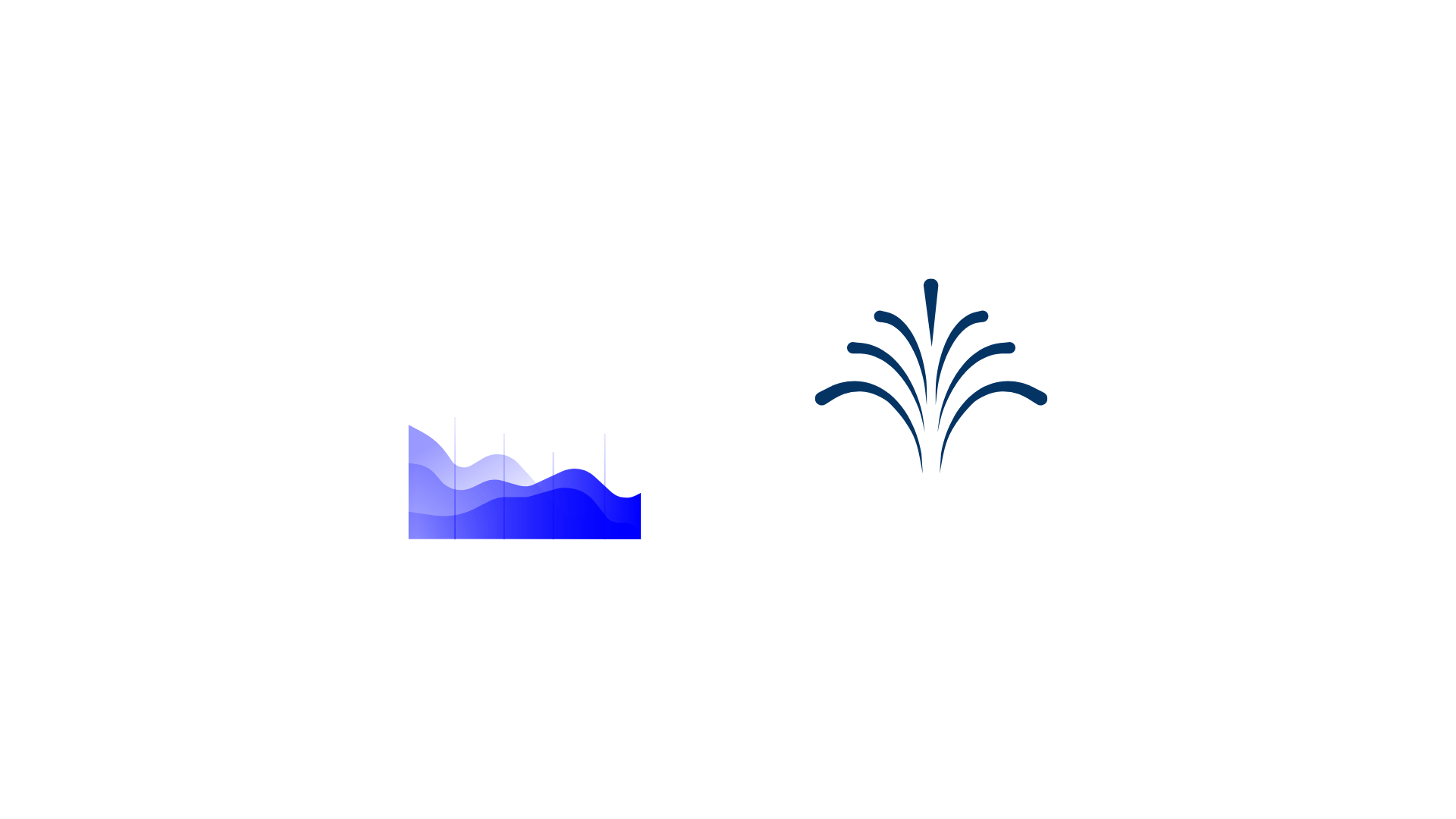 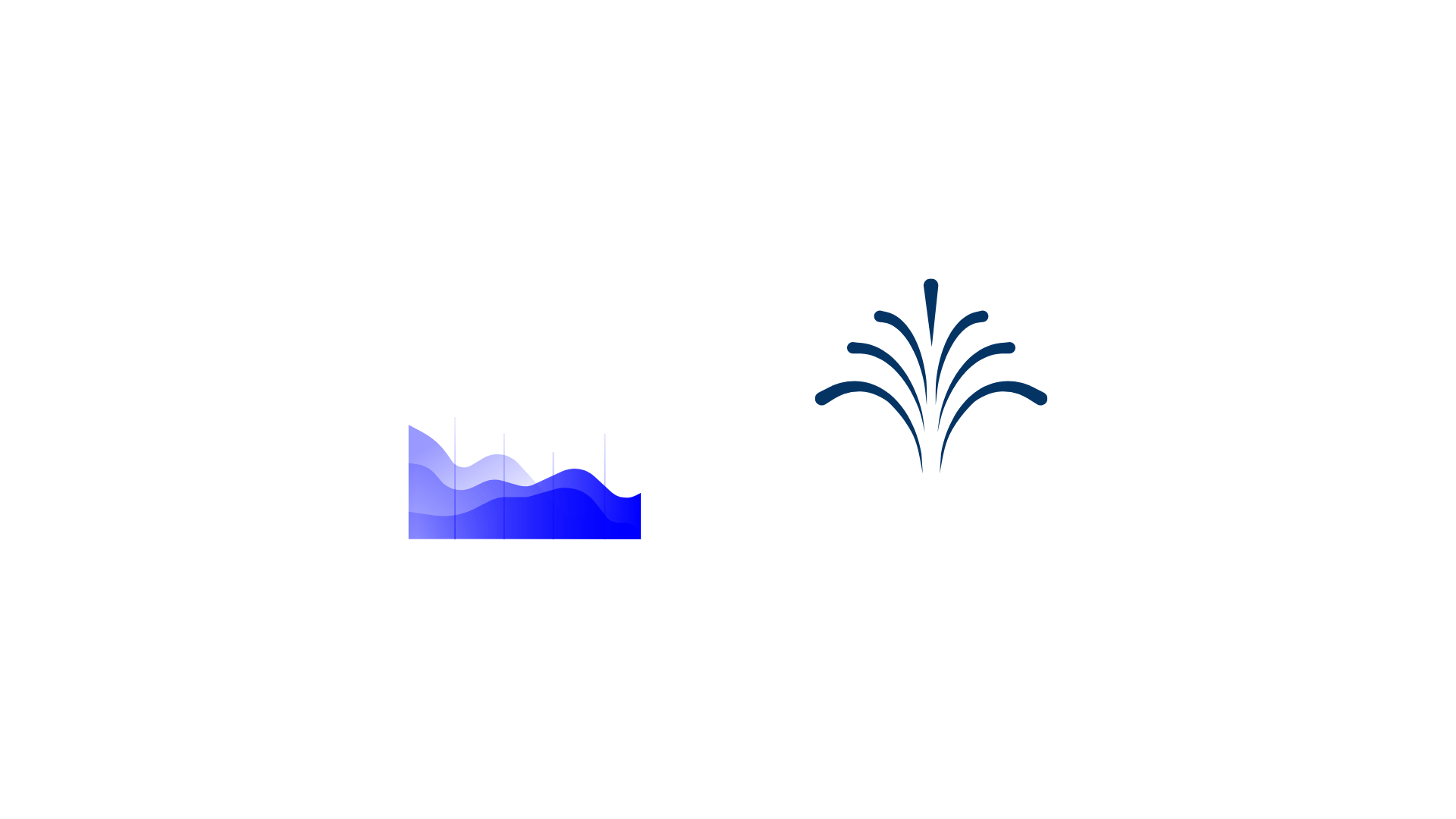 2
1
2
1
REBC*: 0.4 m³/s
0.1 m³/s
REBC*: 0.4 m³/s
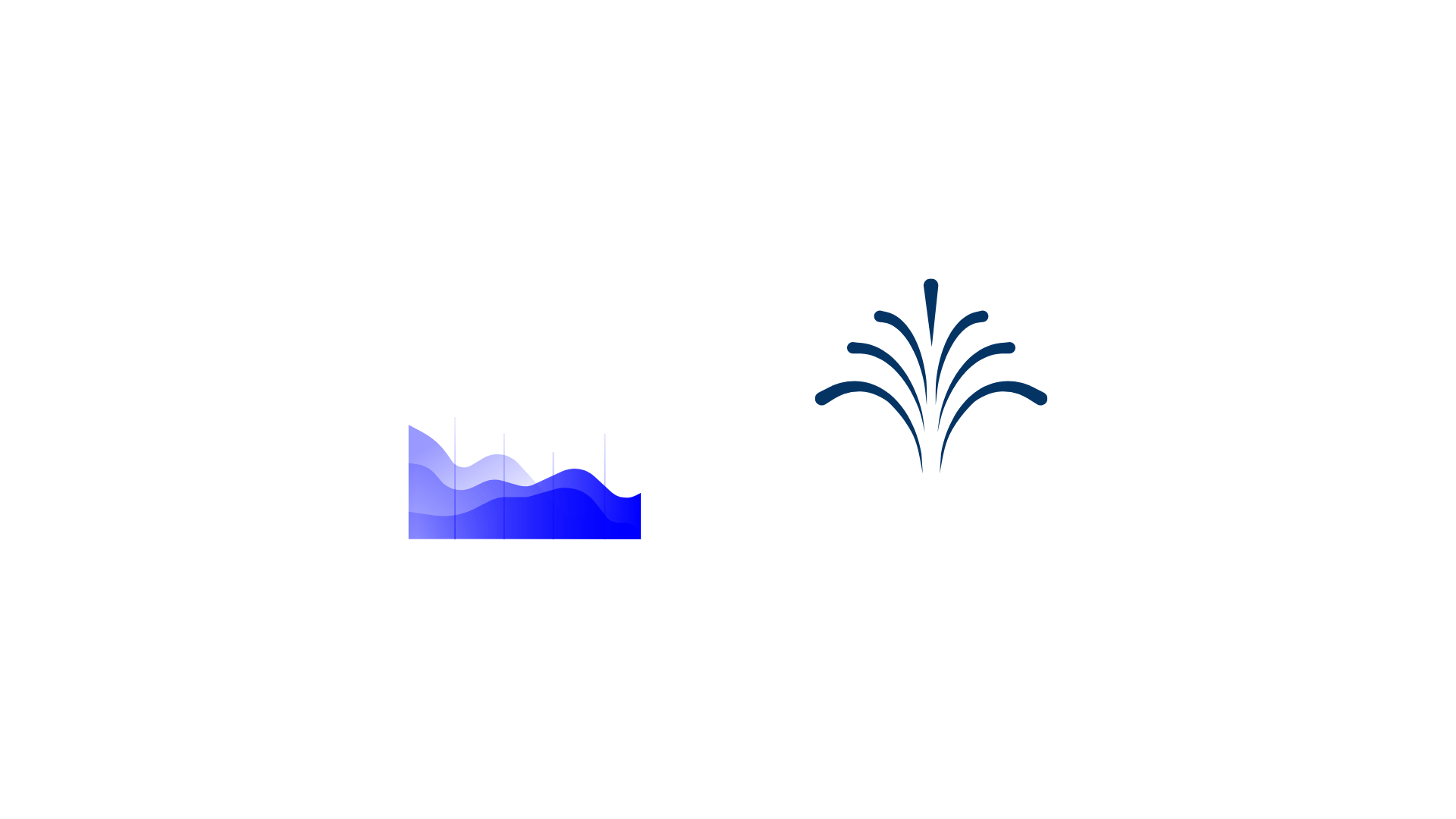 4
4
0.6 m³/s
0.1 m³/s
REBC*: 0.2 m³/s
REBC*: 0.6 m³/s
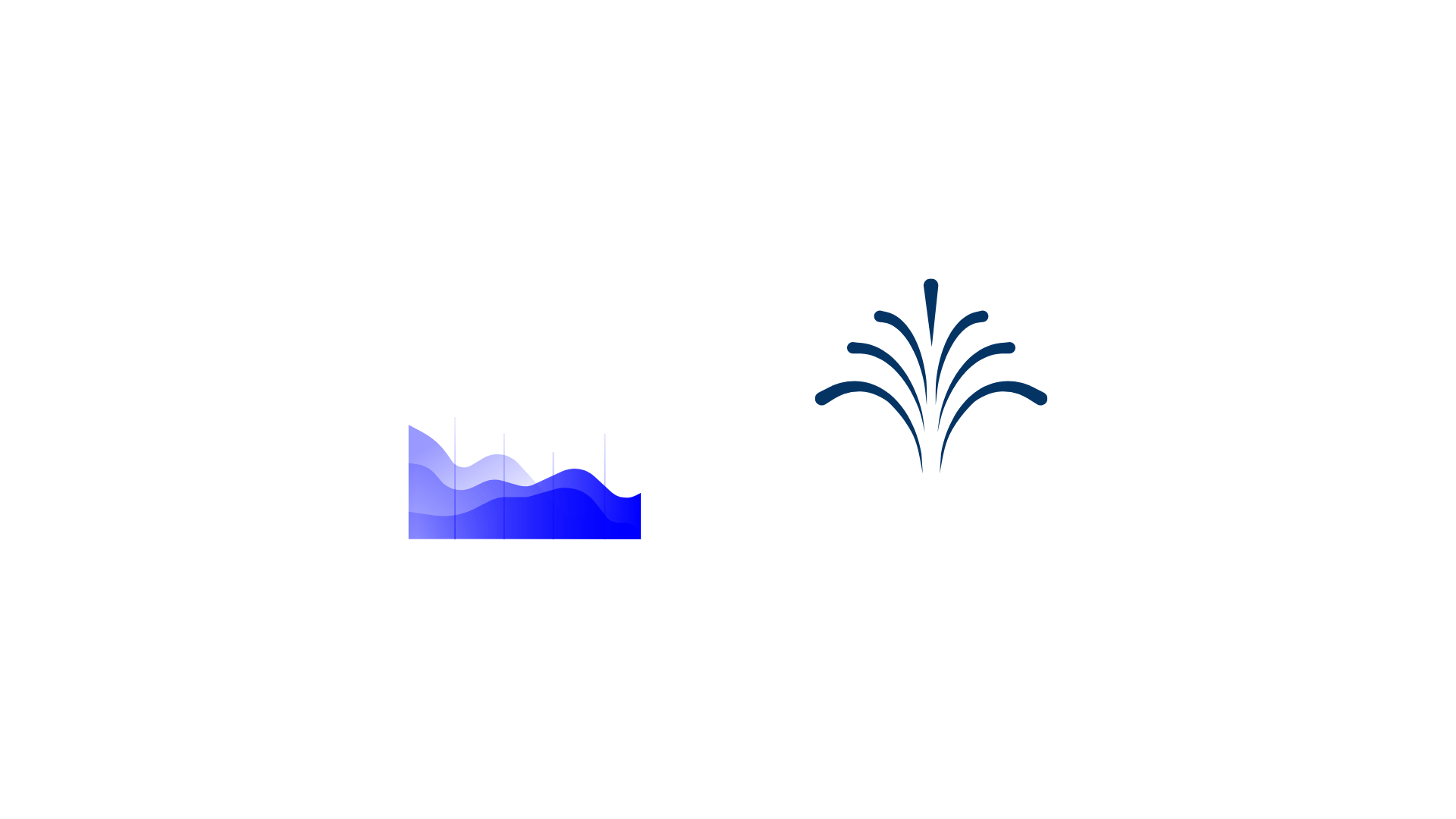 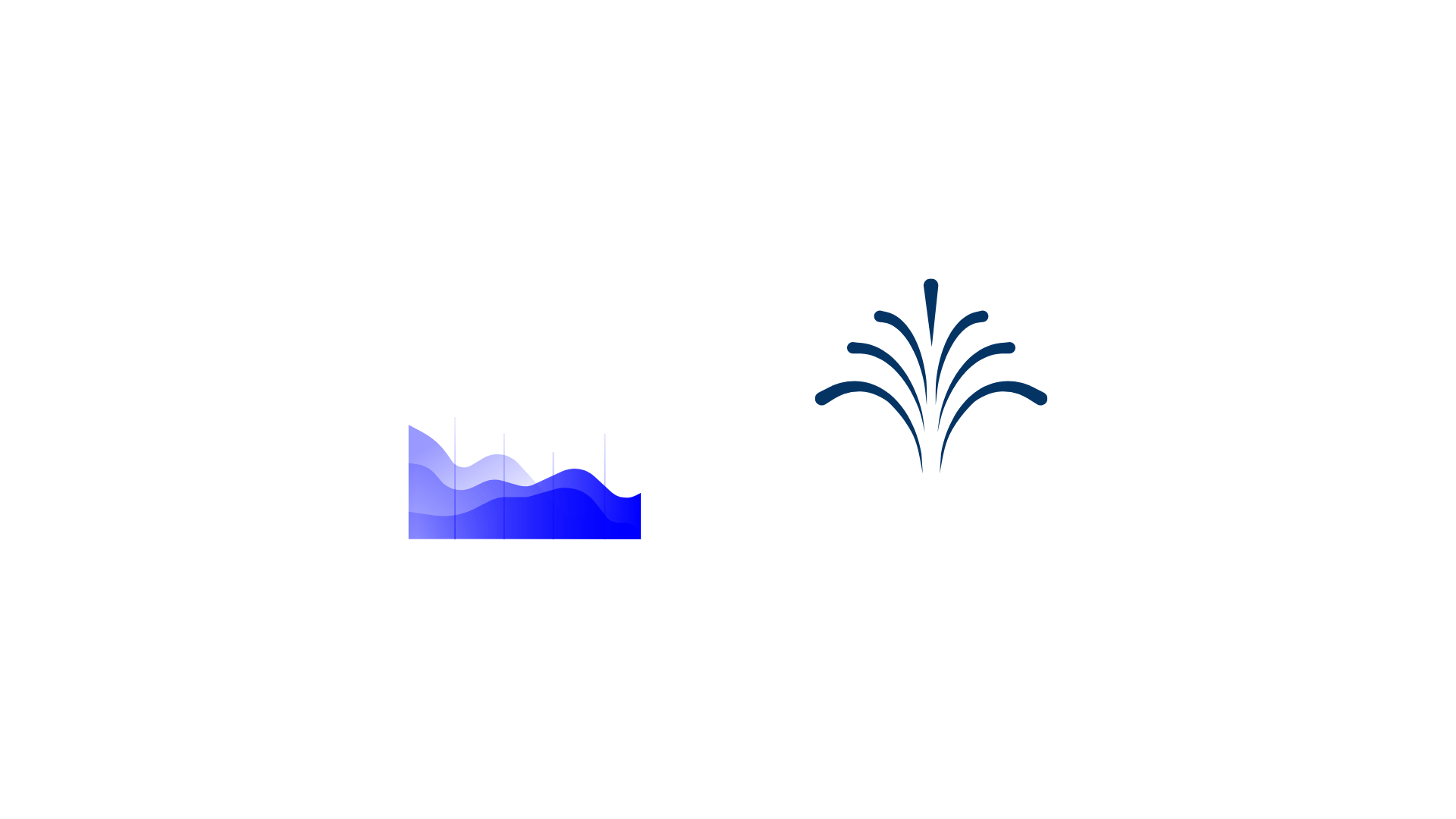 3
3
5
5
REBC*: 1 m³/s
12
Urban Drainage Network Modeling Based on Physics-Informed Graph Analysis
EGU General Assembly, May 2025, Vienna, Austria
4
5
6
Graph analysis
Results
Case study
[Speaker Notes: Model-Based → Simulates water network behavior and compares with real sensor data to find leaks.]
Case Studies
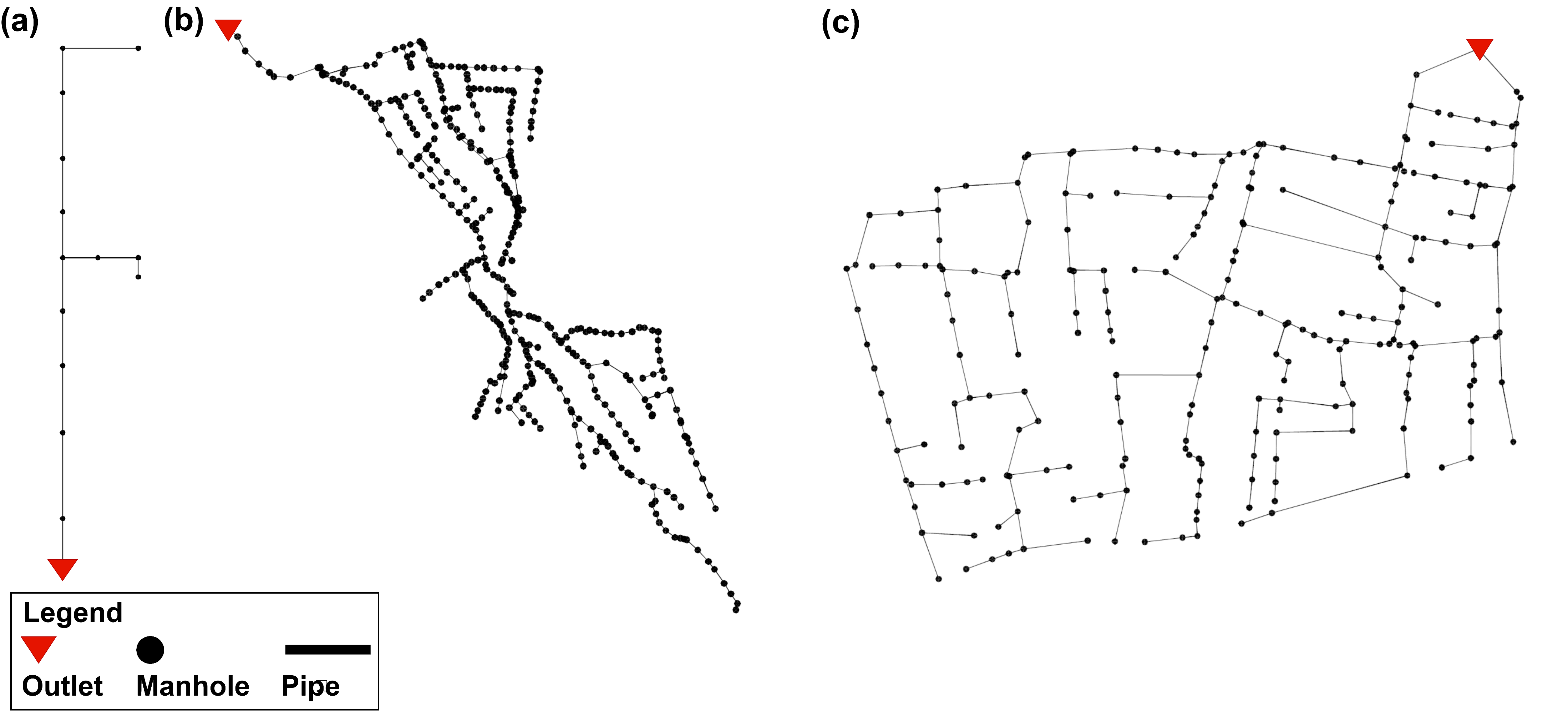 13
Urban Drainage Network Modeling Based on Physics-Informed Graph Analysis
EGU General Assembly, May 2025, Vienna, Austria
4
5
6
Graph analysis
Results
Case study
Case Studies
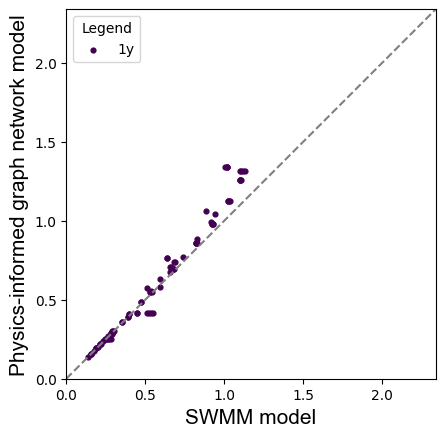 Maximum flow of the pipes for the case study (a) with the damping effect (FSMI=0.2* Rainfall duration)
14
Urban Drainage Network Modeling Based on Physics-Informed Graph Analysis
EGU General Assembly, May 2025, Vienna, Austria
4
5
6
Graph analysis
Results
Case study
Case Studies
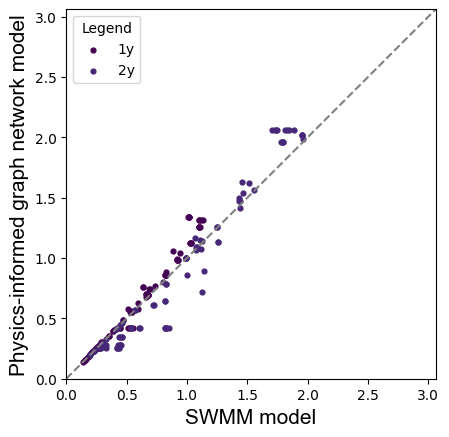 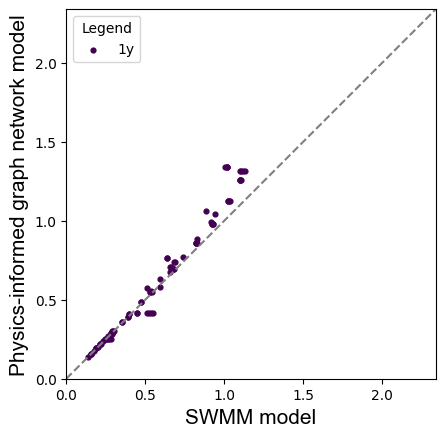 Maximum flow of the pipes for the case study (a) with the damping effect (FSMI=0.2* Rainfall duration)
14
Urban Drainage Network Modeling Based on Physics-Informed Graph Analysis
EGU General Assembly, May 2025, Vienna, Austria
4
5
6
Graph analysis
Results
Case study
Case Studies
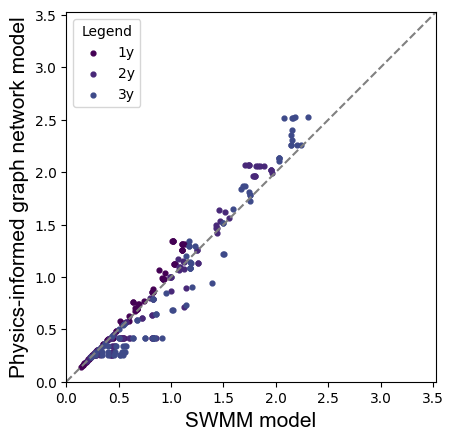 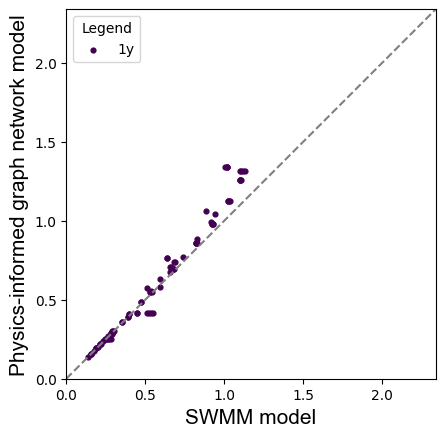 Maximum flow of the pipes for the case study (a) with the damping effect (FSMI=0.2* Rainfall duration)
14
Urban Drainage Network Modeling Based on Physics-Informed Graph Analysis
EGU General Assembly, May 2025, Vienna, Austria
4
5
6
Graph analysis
Results
Case study
Case Studies
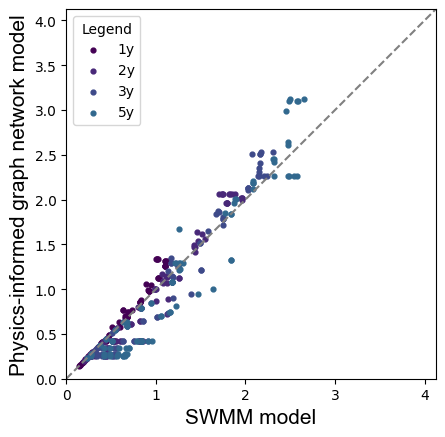 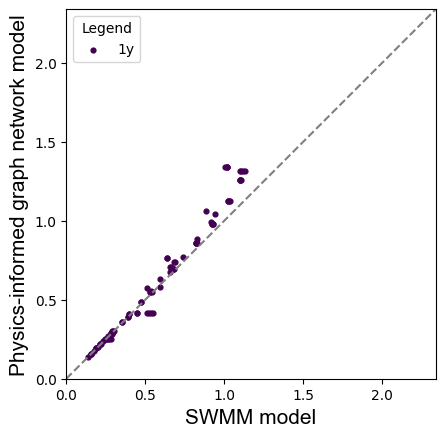 Maximum flow of the pipes for the case study (a) with the damping effect (FSMI=0.2* Rainfall duration)
14
Urban Drainage Network Modeling Based on Physics-Informed Graph Analysis
EGU General Assembly, May 2025, Vienna, Austria
4
5
6
Graph analysis
Results
Case study
Case Studies
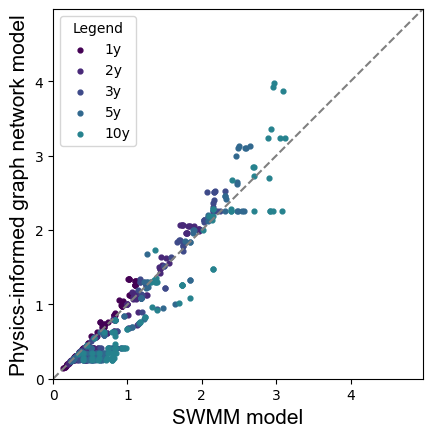 Maximum flow of the pipes for the case study (a) with the damping effect (FSMI=0.2* Rainfall duration)
14
Urban Drainage Network Modeling Based on Physics-Informed Graph Analysis
EGU General Assembly, May 2025, Vienna, Austria
4
5
6
Graph analysis
Results
Case study
Case Studies
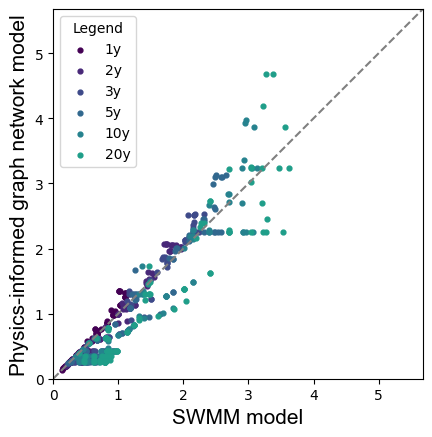 Maximum flow of the pipes for the case study (a) with the damping effect (FSMI=0.2* Rainfall duration)
14
Urban Drainage Network Modeling Based on Physics-Informed Graph Analysis
EGU General Assembly, May 2025, Vienna, Austria
4
5
6
Graph analysis
Results
Case study
Case Studies
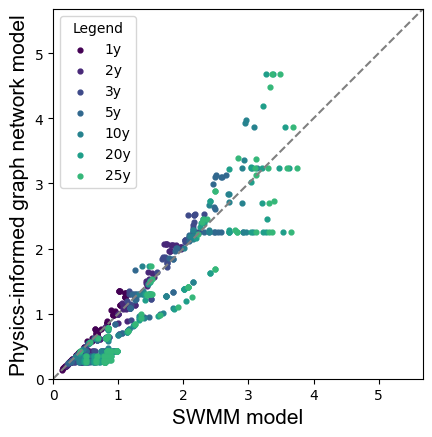 Maximum flow of the pipes for the case study (a) with the damping effect (FSMI=0.2* Rainfall duration)
14
Urban Drainage Network Modeling Based on Physics-Informed Graph Analysis
EGU General Assembly, May 2025, Vienna, Austria
4
5
6
Graph analysis
Results
Case study
Case Studies
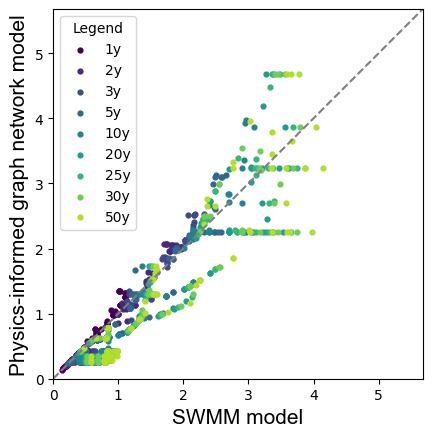 Maximum flow of the pipes for the case study (a) with the damping effect (FSMI=0.2* Rainfall duration)
14
Urban Drainage Network Modeling Based on Physics-Informed Graph Analysis
EGU General Assembly, May 2025, Vienna, Austria
4
5
6
Graph analysis
Results
Case study
Case Studies
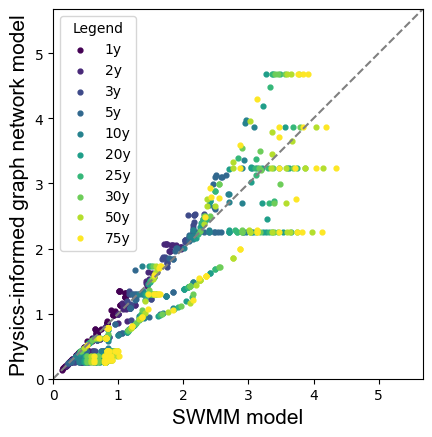 Maximum flow of the pipes for the case study (a) with the damping effect (FSMI=0.2* Rainfall duration)
14
Urban Drainage Network Modeling Based on Physics-Informed Graph Analysis
EGU General Assembly, May 2025, Vienna, Austria
4
5
6
Graph analysis
Results
Case study
Case Studies
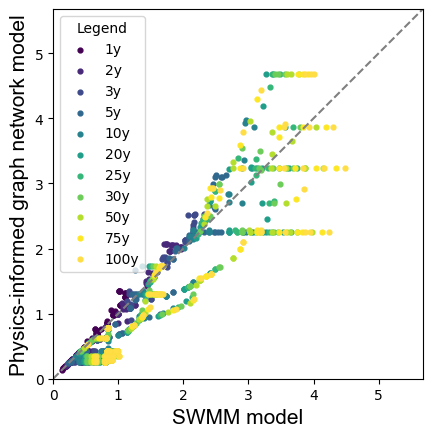 Maximum flow of the pipes for the case study (a) with the damping effect (FSMI=0.2* Rainfall duration)
14
Urban Drainage Network Modeling Based on Physics-Informed Graph Analysis
EGU General Assembly, May 2025, Vienna, Austria
4
5
6
Graph analysis
Results
Case study
Case Studies
Case study (c)
Case study (b)
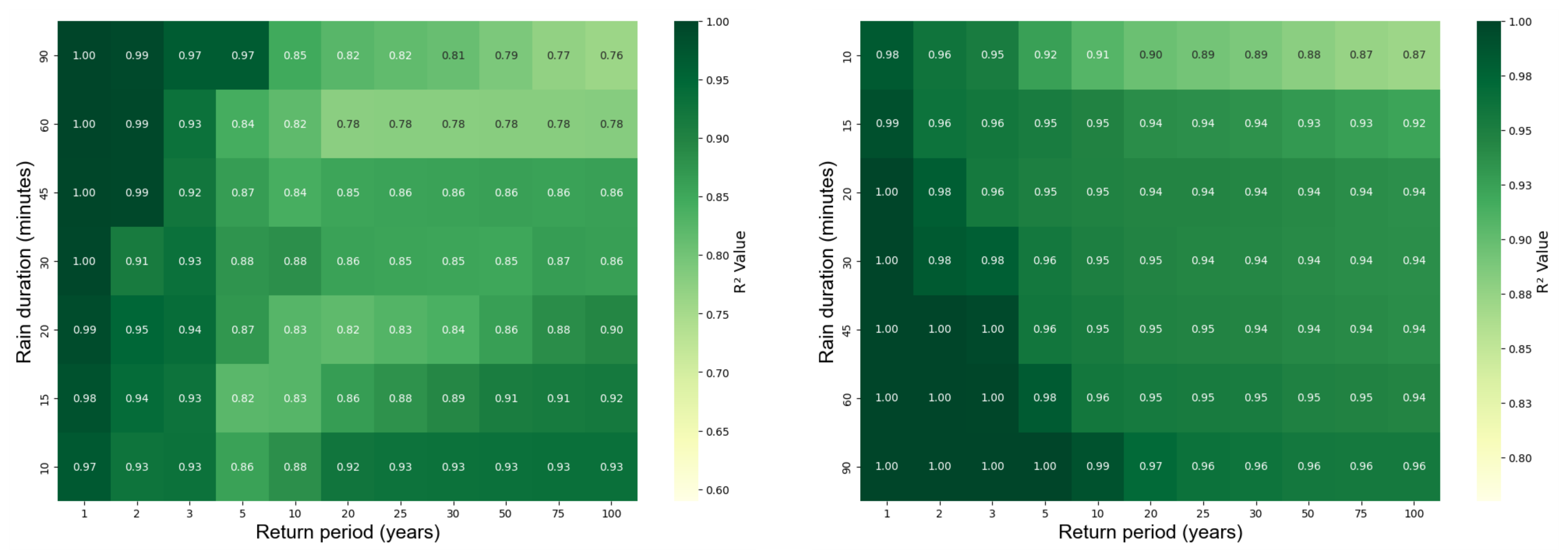 15
Urban Drainage Network Modeling Based on Physics-Informed Graph Analysis
EGU General Assembly, May 2025, Vienna, Austria
4
5
6
Graph analysis
Results
Case study
Case Studies
Case study (c)
Case study (b)
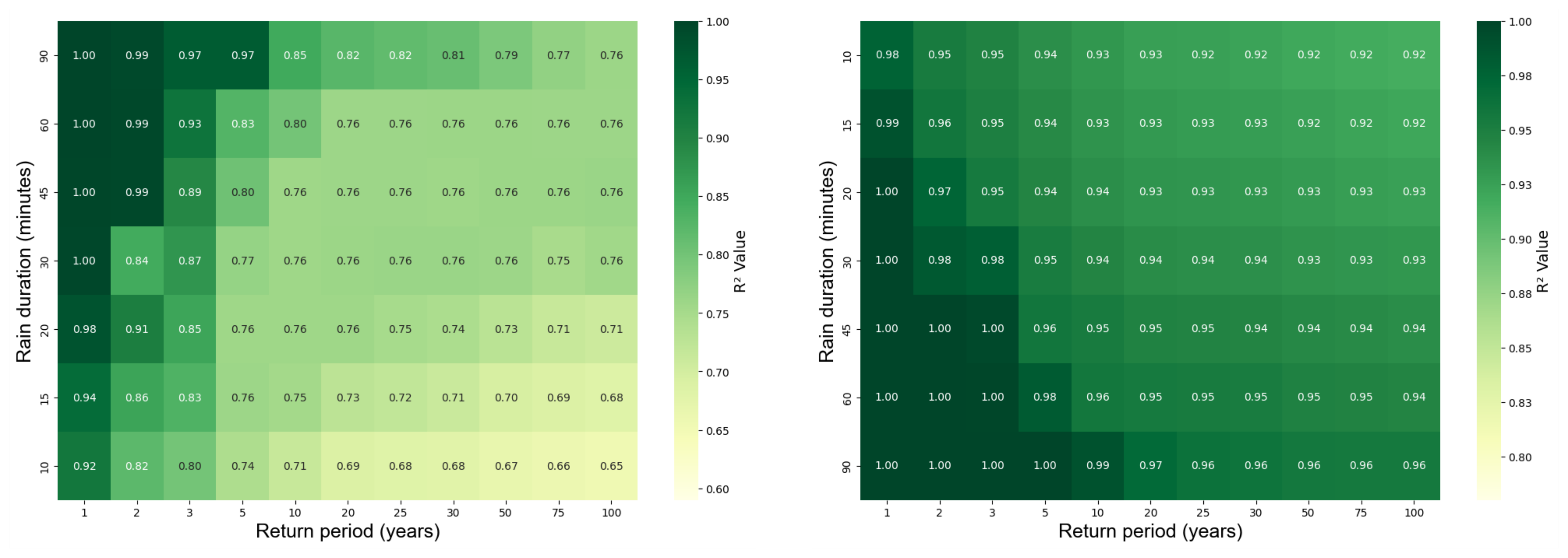 16
Urban Drainage Network Modeling Based on Physics-Informed Graph Analysis
EGU General Assembly, May 2025, Vienna, Austria
4
5
6
Graph analysis
Results
Case study
Case Studies
Case study (c)
Case study (b)
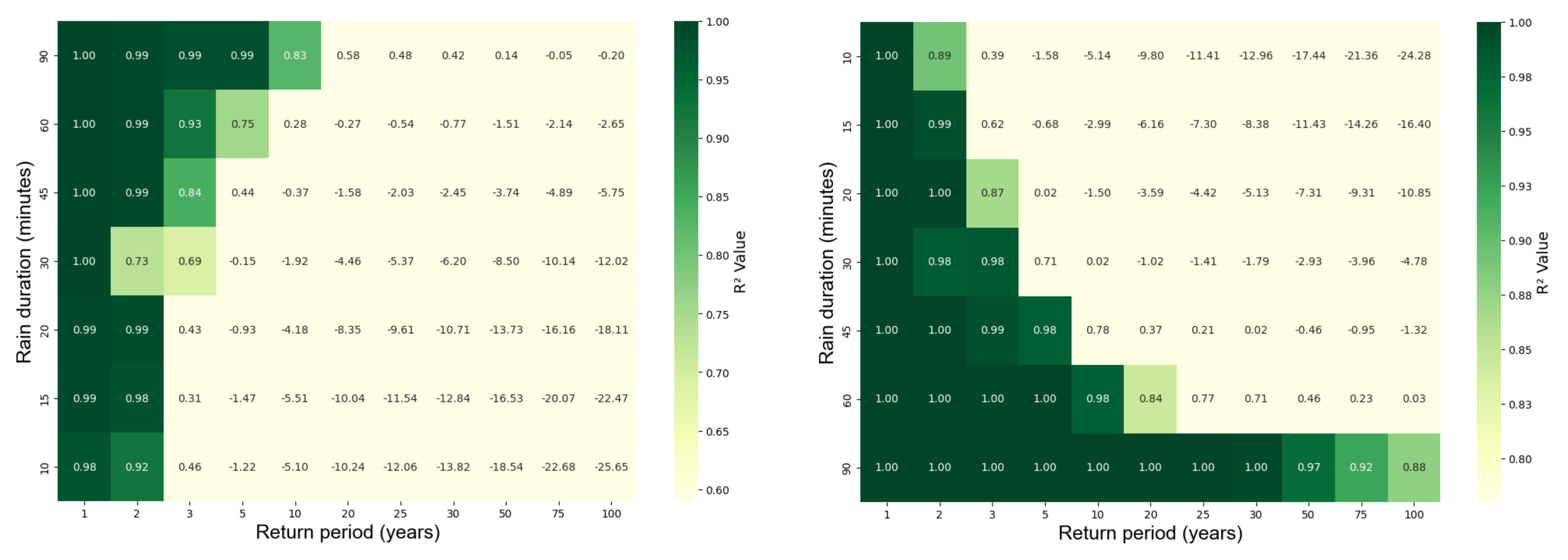 17
Urban Drainage Network Modeling Based on Physics-Informed Graph Analysis
EGU General Assembly, May 2025, Vienna, Austria
4
5
6
Graph analysis
Results
Case study
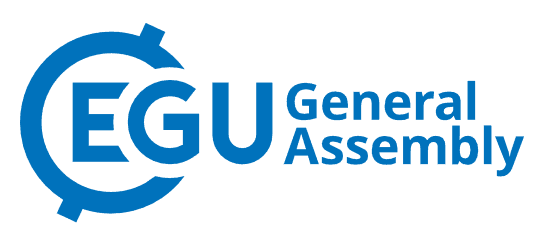 Contact
Mohammad Rajabi
PICOA.12University of Innsbruck, Austria  E-Mail: Mohammad.Rajabi@uibk.ac.at
Acknowledgments
This research is part of the ‘RESTORE’ project and is funded by the Austrian Science Fund (FWF) P 36737-N.